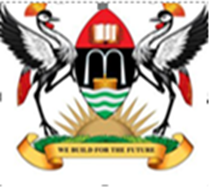 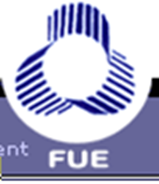 HR ANALYTICS
Developing talent intelligence to drive business performance




Julius F. Kikooma

Associate professor & Dean
School of psychology
Makerere University
Outline
Introduction and methodology
About the EYA Theme
Highlights of the 2017 EYA survey results
Lessons learned
EYA: A Corporate Survey on People and Culture Management (PCM)
Initiated the year 2001 by FUE to sensitize CEOs and top managers about the professionalism in Human Resources
Focuses on branding the employer: Who to work for with pride; where to buy shares from
Provides a structured forum for employers to reflect on their employment and people management practices
Overall winners are based on the theme of the year identified by the HR practitioners community
Methodology
Questionnaires for managers and workers covering the areas of awards with options for online and paper copies
Verification interviews during questionnaire administration by trained researchers
Verification interviews to confirm findings by Principal Investigator
To win an overall award the company had to consistently score high on all the components of the theme
About the 2017 EYA Theme
HR analytics: Using people data to create value
HR analytics
HR analytics is about how to use people data as a distinctive capability to derive maximum business value
The 2017 EYA survey theme was against the background that, many HR practitioners still find difficulty in measuring the business value of their initiatives
In most case HR practitioners collect a lot data but do not use it to derive business insights 
Decision makers from the top line receive imprecise answers on people questions from their HR
 By connecting employee data to business performance best in class companies gain a distinctive capability for ‘out thinking and out executing the competition’
[Speaker Notes: despite new tools and opportunities for organizations to capture value from their data]
Highlights of the 2017 EYA survey results
The results suggest that the models for the delivery of HR have improved: policies, process, and systems standardized 
There is disparity between people data required and data available to support business decisions. 
The performance of the different practices surveyed reveals  a number hidden strengths, potential and opportunities
[Speaker Notes: the employee’s perception of the organizational structures including the roles within those structures, the capabilities required to deliver those roles, the processes within the structures as well as enablers such as technology and governance are increasingly being standardized and efficient]
HR Analytics maturity
Lessons learned
The results highlight a success story regarding improved HR processes and systems
The findings also indicate missed opportunities for HR and suggest the priorities for the future development
Data driven approaches can drive good HR practices and can ultimately improve business outcomes
Thank you for listening